Dalmatian blade
Dora Jurić
7.b
Features of Dalmatian blade
-The stem and leaves are hairy.
-In June and July they bloom with yellow flowers.
-In the past, red was obtained from its roots, so it is also called blusha.    
-Dalmatinian blade grows in Dalmatia.
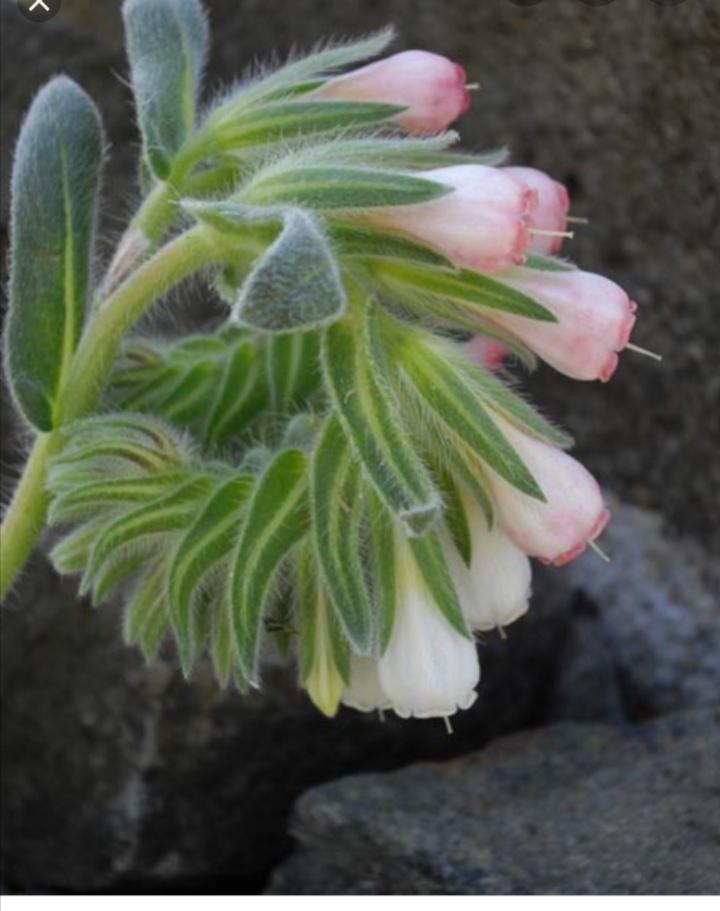 Fact 1.
-Oštrika (Oštrolist, lat. Onosma),
-increase plant yield of annual and biennial vegetation 
- several species and subspecies of blades, often called sharp-edged,grow in Croatia
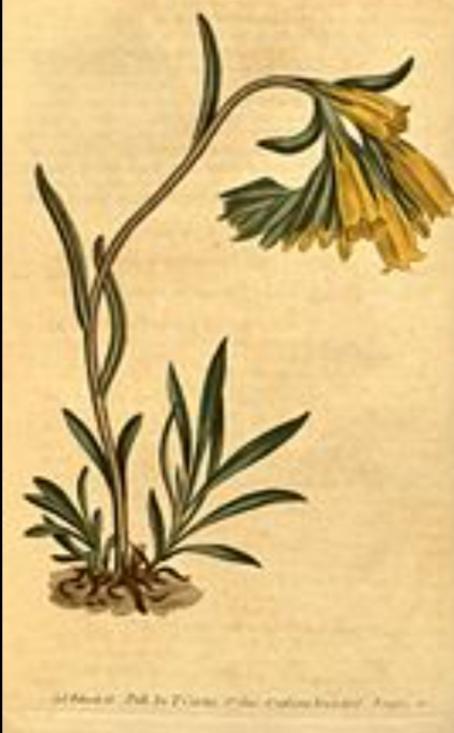 Fact 2.
-Knowable species and subspecies from Croatia are:
    Dalmatian sharp-edged    Visionian blade (Onosma visianii)- subspecies
     Biokovo blade
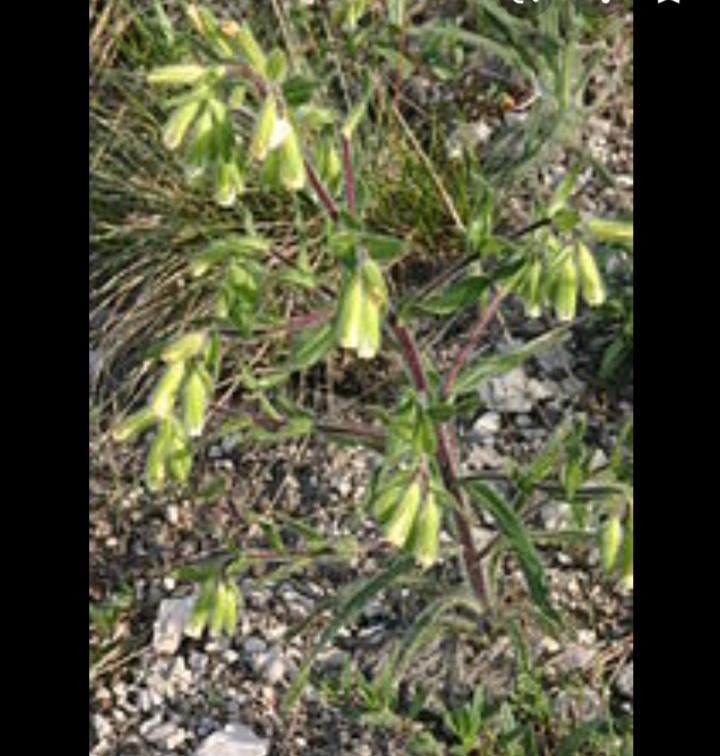 Pictures of Dalmatian blade (dalmatinska oštrika)
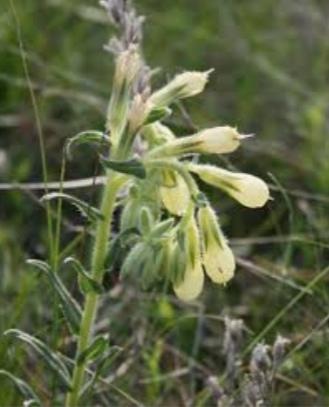 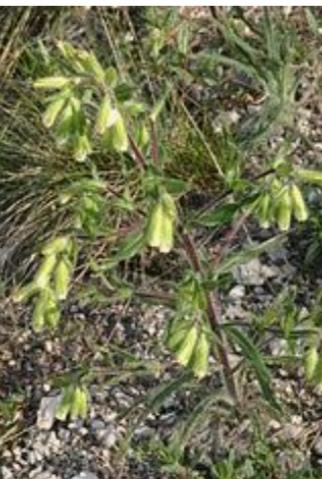 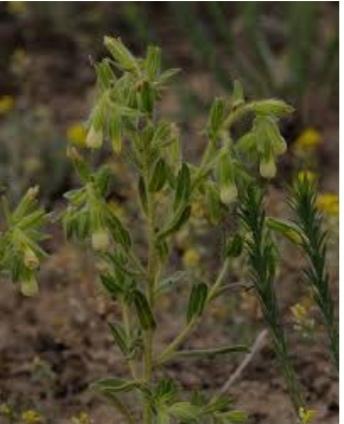 The end